Respuesta a la  Instrucción/Intervención (RtI) para los Padres y la Comunidad
En la armonía y la mutua comprensión hay un gran poder.
Traducido por: Keyla E. Perez, B.S. & Teresa Estrada, M.S.W.
Desarrollado el 2 de  Abril de 2010 por FDOE Equipo de Transformación del Estado para RtI
[Speaker Notes: Bienvenidos a una breve orientación sobre la solución de problemas y el programa de Respuesta a la Instrucción/Intervención de la Florida; el cual conocemos como RtI. RtI es un cambio en la forma y manera en que se ha trabajado con los estudiantes, enfocándonos en obtener mejores resultados para todos los estudiantes. El propósito de esta orientación es el incrementar el entendimiento mutuo entre los padres, los miembros de la comunidad y las escuelas, ya que tenemos una cosa en común: todos queremos que nuestros estudiantes sean exitosos en la escuela como también en su vida personal. Nosotros en el Departamento de Educación de la Florida, creemos que tanto los padres, como los educadores tienen el poder para ayudar a los estudiantes al trabajar juntos, y en armonía hacia una misma meta… El Aprendizaje.]
¿ Que puedo esperar?
Información y participación en la planificación y la proporción de intervenciones para ayudar a su niño
Apoyo para su niño que aumenta o disminuye dependiendo de las necesidades de su niño.
Información sobre cómo su niño está respondiendo a las intervenciones que están siendo proporcionadas
Desarrollado en Abril de 2010 por FDOE
 Equipo de Transformación del Estado para RtI
Traducido por: Keyla E. Perez, B.S. & Teresa Estrada, M.S.W..
[Speaker Notes: Todos los padres tienen derecho a recibir información sobre el progreso de sus hijos; de esta forma pueden trabajar en equipo con los maestros para ayudar a que sus hijos alcancen el éxito. Para los estudiantes que estén teniendo dificultad académica o de comportamiento, este proceso es mucho mas importante y puede que ocurra mucho mas a menudo.   
Si su hijo(a) esta teniendo problemas en alcanzar el nivel de aprendizaje de su grado y esta matriculado en una escuela publica del estado de la Florida, usted debe recibir información y ser invitado a participar de reuniones donde se discutirá que intervenciones serán provistas para ayudar a su hijo(a). Usted será parte en la toma de decisiones cuando el tipo de ayuda a su hijo(a) incremente o disminuya, basado en como su hijo(a) responda a la instrucción (enseñanza) e intervención que provea la escuela. Dependiendo de cuan a menudo la respuesta de su hijo(a) sea medida, se le proveerá información en una grafica sobre el progreso de su hijo(a). Esto le ayudara a entender si la instrucción (enseñanza) y la intervención están ayudando o no. Si están ayudando, la escuela continuara verificando el progreso de su hijo(a). Si no esta ayudando, los maestros y especialistas le invitaran a trabajar en equipo mientras se utiliza el proceso de solución de problemas para mejorar la instrucción (enseñanza) y las intervenciones.]
¿Que es RtI?
RtI significa Respuesta a la Instrucción /Intervención y se refiere a un conjunto de ideas enfocadas a ayudar todos los niños tener éxito en la escuela.
Desarrollado en Abril de 2010 por FDOE
 Equipo de Transformación del Estado para RtI
Traducido por: Keyla E. Perez, B.S. & Teresa Estrada, M.S.W..
[Speaker Notes: Así que una nueva forma de pensar y trabajar esta siendo usada por escuelas a través de la Florida y los Estados Unidos. Es usualmente llamada RtI. Sus siglas RtI significan Respuesta a la Instrucción/Intervención. RtI se refiere a un sistema de ideas centradas en cómo ayudar a todos los niños a ser exitosos en escuela. Se enfoca en las necesidades y resultados del estudiante. A menudo los maestros y otros educadores se preguntan entre si, ¿Cuan bien los estudiantes están respondiendo a esta enseñanza y como podemos nosotros mejorar la misma para ellos? RtI no es un programa, una estrategia o una moda. En cambio, es una manera de pensar y un sistema de solución de problemas diseñado para descubrir que tipo de enseñanza es la mas adecuada para cada estudiante. Si la enseñanza que un estudiante esta recibiendo no le esta siendo de ayuda en su aprendizaje, RtI será usado como método para medir y decidir como mejorar la instrucción (enseñanza) y se añadirán intervenciones que ayudaran a dicho estudiante.]
¿Cuál es propósito de RtI?
Asegurar que la escuela provea enseñanzas efectivas que se ajusten a las necesidades de cada estudiante. 
Asegurar que el ambiente del salón es el mejor posible para cada estudiante.
Ayudar a todos los estudiantes a lograr los estándares del nivel del grado. 
“Añadir a” la educación general y “no remplazar” las mismas por algo diferente.
Proveer intervenciones (“ayuda”) como algo natural, parte de la educación y no esperar a que el niño este teniendo dificultades.
Desarrollado en Abril de 2010 por FDOE
 Equipo de Transformación del Estado para RtI
Traducido por: Keyla E. Perez, B.S. & Teresa Estrada, M.S.W..
[Speaker Notes: El proceso de solución de problemas envuelve cuatro preguntas que ayudan al maestro y los especialistas a encontrar soluciones tanto académicas como de comportamiento. La primera pregunta es “¿Cual es el problema exactamente?” Esta pregunta es importante porque debemos estar seguros que trabajamos con el verdadero problema. La segunda pregunta es “¿Porque esto esta sucediendo?” Esta pregunta es importante porque necesitamos entender el problema para diseñar soluciones que muy probablemente trabajen. La tercera pregunta es “¿Que vamos a hacer al respecto?” Esta pregunta es importante porque necesitamos planificar que vamos a ensenar y como vamos a hacerlo. En esta etapa, estamos diseñando y luego estamos interviniendo. Algunas veces el maestro o especialista que hace la intervención va a necesitar ayuda, como adiestramiento adicional, materiales nuevos o refuerzo en el hogar del niño(a). La cuarta pregunta es “¿Cuan bien esta trabajando?” Esta etapa es la etapa del RtI, porque debemos medir como esta respondiendo su hijo(a) a la intervención para saber si esta ayudando o no. Estas cuatro preguntas deben dirigir las reuniones a las cuales usted atenderá en la escuela.    

El proceso de solución de problemas es usado mientras se trabaja con tres tipos o niveles de instrucción o intervención. Estos niveles a menudo son descritos como “escalones”. El propósito de estos “escalones” es ayudar a la escuela a proveer una enseñanza efectiva y un ambiente de clase efectivo para que todos los estudiantes puedan llegar a cumplir con los estándares del grado escolar. Pensar en los tres escalones ayuda la escuela a proveer ayuda a los estudiantes que están teniendo dificultad añadiendo mas de lo que otros reciben, en vez de remplazarlo con algo distinto, desconectando dichos estudiantes de la enseñanza que todos los demás estudiantes reciben. Mas importante, la escuela que esta capacitada para ayudar los estudiantes que están en diferentes niveles o escalones, basándose en lo que los estudiantes realmente necesitan, ayudan los estudiantes mucho mas rápido como parte del sistema de educación.]
¿Cuales son los 3 Niveles de RtI?
Nivel 1 – Enseñanza de alta calidad y apoyo al comportamiento para todos los estudiantes de la escuela.
Nivel 2 – Intervenciónes adicionales para estudiantes que necesitan mas ayuda en destrezas especificas.
Nivel 3 – Intervenciónes diseñadas específicamente para cubrir las necesidades únicas de estudiantes individuales.
Desarrollado en Abril de 2010 por FDOE
 Equipo de Transformación del Estado para RtI
Traducido por: Keyla E. Perez, B.S. & Teresa Estrada, M.S.W..
[Speaker Notes: Cuando hablamos de tres niveles, tenemos que ser cuidadosos y recordar que no hablamos de categorías de estudiantes hacia una categoría de educación especial. No hay ninguna regla fija en cada nivel, en cambio hay guías básicas para ayudarnos a entender la estructura utilizada por la escuela para alcanzar las necesidades de cada estudiante. El nivel 1 describe la enseñanza de alta calidad y el apoyo escolar para comportamiento positivo que todos los estudiantes en la escuela reciben. Si lo que la escuela provee en el nivel 1 esta funcionando, muchos estudiantes en la escuela serán exitosos sin necesidad de ayuda adicional. El nivel 2 describe las intervenciones adicionales que grupos pequeños pueden recibir si necesitan ayuda adicional para aprender destrezas especificas. El nivel 3 describe las intervenciones diseñadas para ayudar individualmente a estudiantes que necesiten mas ayuda en destrezas especificas. Los estudiantes que reciben ayuda de nivel 3 pudieran necesitar este tipo de ayuda a corto o largo plazo para poder alcanzar su nivel académico. Cualquier estudiante de escuela puede necesitar en algún momento ayuda de nivel 2, o nivel 3 para poder aprender todas las destrezas necesarias de su grado escolar. La meta del equipo de solución de problemas siempre será el proveer al estudiante lo que necesite y a lo que responda positivamente, para que sean lo mas exitosos posibles en el salón de clase general. Es importante recordar que los tres niveles no tienen reglas porque están diseñados para describir niveles diferentes de ayuda que los estudiantes pueden adquirir cuando lo necesiten y que estos niveles de ayuda cambiaran según la necesidad del estudiante.]
Niveles de Apoyo y el Proceso de Solución de Problemas
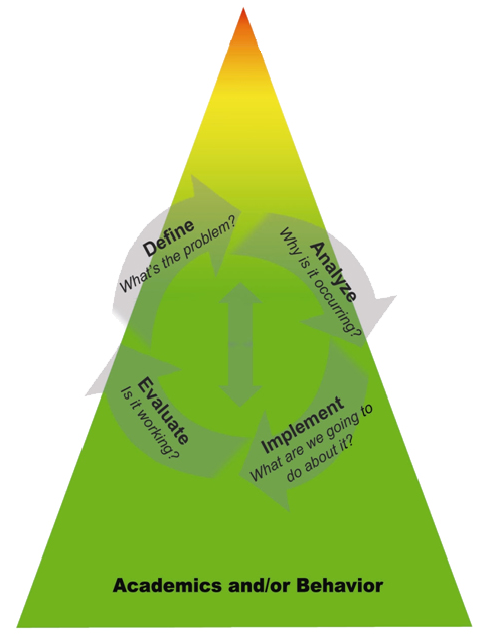 SISTEMAS ACADEMICOS Y CONDUCTUALES

Nivel 3: Intervención Intensivo y Individualizado. 
Individual o de pequeño grupo.



Tier 2: Intervención/Apoyo Estratégico y Suplemental 
Intervenciónes más definidas y apoyo suplemental que se añada a la instrucción universal.



Tier 1: Instrucción y Apoyo Universal. 
La instrucción general and y apoyo que se povea a todos los estudiantes.
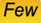 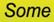 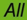 Revised 10.07.09
[Speaker Notes: Definir – Cual es el problema?
Analizar – Por que esta ocurriendo?
Evaluar – Esta funcionando?
Implementar – Que vamos a hacer al respecto?]
Involúcrese, haga preguntas claves
¿Es mi niño exitoso? ¿Como lo puedo saber? Si no, ¿por que y que podemos hacer diferente?
Si es necesario, ¿Como la ayuda adicional será provista? ¿Por quien? ¿Con cuanta frecuencia? ¿Por cuanto tiempo? 
¿Que puedo hacer para ayudar en la proporción de intervenciones para mi niño?
¿Como sabré si las intervenciones están funcionando?
Desarrollado en Abril de 2010 por FDOE
 Equipo de Transformación del Estado para RtI
Traducido por: Keyla E. Perez, B.S. & Teresa Estrada, M.S.W..
[Speaker Notes: Como un padre envuelto en la educación de su hijo, le animamos a asistir y a ser un miembro activo de equipos que incluyan maestros y especialistas que encuentren soluciones contestando las cuatro preguntas que discutimos anteriormente. Los maestros y especialistas valoran y dependen de su ayuda porque usted es la persona mas experta y quien mas conoce a su hijo. Usted tiene mas conocimiento y experiencia con su hijo que cualquier otra persona, lo que quiere decir que usted tiene conocimiento e información importante para contribuir al proceso de encontrar soluciones. Una manera en la que usted puede contribuir es haciendo preguntas claves para ayudar a dirigir  las conversaciones y mantener el enfoque en mejorar el aprendizaje de su hijo. Algunas preguntas claves son, ¿Es mi niño exitoso? ¿Como lo puedo saber? Si no, ¿por que y que podemos hacer diferente? Si es necesario, ¿Como la ayuda adicional será provista? ¿Por quien? ¿Con cuanta frecuencia? ¿Por cuanto tiempo? ¿Que puedo hacer para ayudar con las intervenciones de mi niño? ¿Como sabremos si las intervenciones están trabajando? Las respuestas a estas preguntas deberán ser discutidas y trabajadas usando el proceso para resolver problemas.]
¿Que debo hacer si creo que mi niño esta teniendo dificultades?
Hable con el maestro de su niño.
Pregunte que se entrega un reporte de progreso en las áreas de dificultad.
Celebre cuando halla progreso; pregunte cuando halla poco o ningún progreso.
Haga una lista de preguntas específicas sobre el progreso de su niño.
Desarrollado en Abril de 2010 por FDOE
 Equipo de Transformación del Estado para RtI
Traducido por: Keyla E. Perez, B.S. & Teresa Estrada, M.S.W..
[Speaker Notes: Si su hijo esta teniendo dificultades (como por ejemplo el niño esta atrasado por que lee mas lento que sus compañeros), tiene dificultad en mantenerse enfocado, se torna violento con sus compañeros, o en cualquier momento usted se pregunta como van las cosas en la escuela, le animamos a: hablar con el maestro de su hijo  haciendo las preguntas del proceso de resolver problemas; pregunte si su hijo esta respondiendo a la instrucción que recibe en su área de dificultad; sugiera estrategias que estén funcionando en casa o en otros lugares para así ampliar su participación en el equipo. Celebre cuando haya progreso; y haga mas preguntas cuando no se alcance el progreso que usted esperaba. Haga una lista de preguntas especificas sobre el progreso de su niño cuando se reúna con sus maestros y especialistas.]
¿Tiene RtI algo que ver con Educación Especial?
Cada estudiante – desde el jardín infantil hasta su graduación – está involucrado con RtI.
Las intervenciones son proporcionados por recursos de educación general para promover el éxito de cada estudiante.
Para estudiantes que necesitan apoyo continua y intensiva o individualizada para mantener su progreso, los recursos de educación especial pueden ser accesados por la escuela.
Desarrollado en Abril de 2010 por FDOE
 Equipo de Transformación del Estado para RtI
Traducido por: Keyla E. Perez, B.S. & Teresa Estrada, M.S.W..
[Speaker Notes: Algunas personas  piensan que RtI es un programa para estudiantes con necesidades especiales. La verdad es que RtI es una forma de pensar y trabajar para que se beneficien todos los estudiantes en la escuela. Para estudiantes que necesitan ayuda mas intensiva e individualizada para mantener progreso, la escuela puede accesar recursos de educación especial. Aunque los recursos de educación especial sean accesados o no por la escuela, todo niño continuara beneficiándose del proceso de solución de problemas en la escuela a través de RtI.]
¿Tiene RtI algo que ver con Educación Especial (cont.)?
La información que se obtiene a través del proceso de solución de problemas, se utiliza para  determinar que necesita su niño y para tomar una decisión sobre la necesidad que tenga su niño para educación especial. 
El proceso de solución de problemas y RtI continua aún sí su niño recibe educación especial.
Desarrollado en Abril de 2010 por FDOE
 Equipo de Transformación del Estado para RtI
Traducido por: Keyla E. Perez, B.S. & Teresa Estrada, M.S.W..
[Speaker Notes: Así que el proceso de solución de problemas y RtI existe y continua para todos los estudiantes desde jardín infantil hasta su graduación de escuela superior, tenga la escuela programa de educación especial o no. 
Esto son buenas noticias porque significa que la ayuda a su niño no depende de los requisitos de educación especial. 

Sin embargo, si la información de su hijo(a) esta siendo evaluada para determinar si los recursos de educación especial pueden ser accesados por la escuela, la información que se obtiene a través del proceso de solución de problemas y RtI sobre las necesidades su hijo(a) necesita para ser exitoso, ayudaran la escuela a tomar una mejor decisión al momento de seleccionar los recursos de educación especial para su niño. Lo que mas deseamos es poder alcanzar las necesidades individuales de su niño para que el o ella pueda ser exitosos; sin identificarlo innecesariamente como un estudiante de educación especial o estudiante discapacitado.]
Aprenda más sobre Respuesta a la Intervención (RtI)
Visite http://www.florida-rti.org/Partnership/involvement.htm
Obtenga el Folleto para Padres: http://www.florida-rti.org/RtI-Parent-Brochure.pdf  
Contacte el principal de la escuela de su niño
Desarrollado en Abril de 2010 por FDOE
 Equipo de Transformación del Estado para RtI
Traducido por: Keyla E. Perez, B.S. & Teresa Estrada, M.S.W..
[Speaker Notes: Es posible que usted desee mas información sobre el proceso de solución de problemas y respuesta a la intervención. El Departamento de Educación del Estado de la Florida tiene un portal de internet el cual usted puede accesar en www.florida-rti.org. En el mismo usted encontrara un panfleto dirigido a los padres, al igual que mucha otra información y recursos; como por ejemplo un curso en línea sobre RtI. Si necesita ayuda accesando cualquiera de estos recursos o tiene preguntas adicionales, puede comunicarse con el principal de la escuela de su niño.    

Gracias por apoyar la escuela de su niño y a su niño, mientras trabajamos juntos asegurándonos de que las necesidades educativas de su niño han sido cubiertas.]
Información de Contacto
Desarrollado en Abril de 2010 por FDOE
 Equipo de Transformación del Estado para RtI
Traducido por: Keyla E. Perez, B.S. & Teresa Estrada, M.S.W..
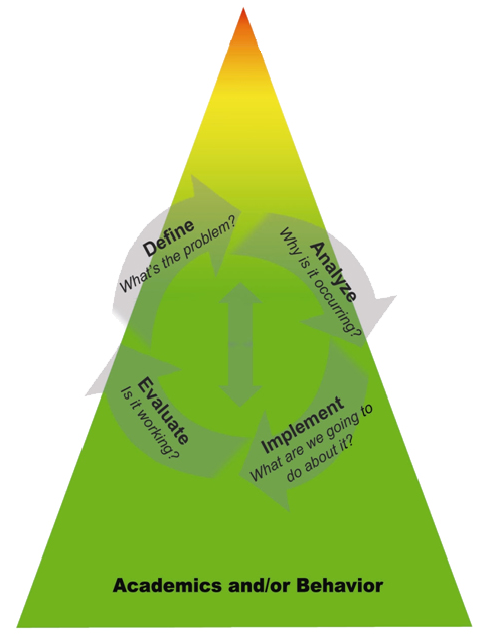 [Speaker Notes: Definir – Cual es el problema?
Analizar – Por que esta ocurriendo?
Evaluar – Esta funcionando?
Implementar – Que vamos a hacer al respecto?]